Berufsprüfung Medizinische Praxiskoordinatorin / Medizinischer Praxiskoordinator
Online-Informationsveranstaltung für Kandidierende
25. Januar 2024
18.00 Uhr
[Speaker Notes: Nicole]
Ablauf
Allgemeines zur Prüfung / Marianne Schenk
Prüfungsorganisation und Termine / Marianne Schenk
Schriftliche Prüfung / Marianne Schenk
Fallstudie / Clemens Simpson
Mündliche Prüfung / Clemens Simpson
[Speaker Notes: Nicole]
Detaillierte Informationen / Downloads
Beurteilungsblatt Fallstudie
Beurteilungsblatt Präsentation der Fallstudie
Beurteilungsblatt Fachgespräch zur Fallstudie
Merkblatt Quellen korrekt angeben
Merkblatt PDCA
Vorlage Titelblatt
Ausschreibung zur Berufsprüfung 
Anmeldeformular zur Berufsprüfung 
Prüfungsordnung
Wegleitung
Anhang zur Wegleitung
Wegleitung zu den Prüfungsteilen
Gebührentarif
Download über 
http://www.odamed.ch/dokumentation/fuer-kandidatinnen.html
[Speaker Notes: Marianne]
Zeitlicher Ablauf und Termine
Frist
Odamed
Kandidat/in
9 Monate vor Beginn der Prüfung
Ausschreibung
25. September 2023
8 Monate vor Beginn der Prüfung
Anmeldeschluss
25. Oktober 2023
7 Monate vor Beginn der Prüfung
Zulassungsentscheid
4. Dezember 2023
4 Monate vor Beginn der Prüfung
Aufgebot zur Prüfung
22. Februar 2024
Versand Login-Daten Null-Serien
ca. April 2024
[Speaker Notes: Marianne

Aufgebot: eingeschrieben]
Frist
Odamed
Kandidat/in
2 Monate vor Beginn der Prüfung
Ausstandsbegehren gegen Expert/innen
25. April 2024
Frist für Rücktritt
Versand Cloud-Link für Upload Fallstudie
April 2024
1 Monat vor Beginn der Prüfung
Einreichung Fallstudie
25. Mai 2024
Prüfung
Organisation
Prüfung ablegen
25. / 26. Juni 2024
[Speaker Notes: Marianne

Für die Fristeinhaltung der Einreichung der Fallstudie wird der Upload-Link der odamed-Cloud am Fristende automatisch geschlossen.]
Frist
Odamed
Kandidat/in
Prüfung
Organisation
Prüfung ablegen
25. / 26. Juni 2024
Notensitzung
2. Juli 2024
Versand Entscheide per Mail
12. Juli 2024
Versand Entscheide per Post
19. August 2024
Zustellung Fachausweis
ca. September 2024
[Speaker Notes: Marianne]
Prüfungsteile
Klinische Richtung
Fallstudie
Präsentation zur Fallstudie
Fachgespräch zur Fallstudie
Praxisleitende Richtung
Fallstudie
Präsentation zur Fallstudie
Fachgespräch zur Fallstudie
Schriftliche Prüfung
[Speaker Notes: Marianne]
Prüfungsorganisation am 25./26. Juni 2024
Schriftliche Prüfungen
Mündliche Prüfungen
08.00
35 Min.
35 Min.
35 Min.
09.00
40 Min.
09.05
35 Min.
35 Min.
35 Min.
10.00
40 Min.
10.10
35 Min.
35 Min.
35 Min.
Vormittag
11.00
40 Min.
11.15
35 Min.
35 Min.
35 Min.
12.00
40 Min.
13.00
40 Min.
13.00
35 Min.
35 Min.
35 Min.
14.00
40 Min.
14.05
35 Min.
35 Min.
35 Min.
Nachmittag
15.00
40 Min.
15.10
35 Min.
35 Min.
35 Min.
16.00
40 Min.
16.15
35 Min.
35 Min.
35 Min.
[Speaker Notes: Marianne]
Prüfung in der zweiten Fachrichtung
Dispensation von der schriftlichen Prüfung
Gleicher Termin: Fallstudie, Präsentation der Fallstudie und Fachgespräch zur Fallstudie beider Fachrichtungen erfolgt innerhalb einer Prüfungsdurchführung (Reduzierte Prüfungsgebühr für beide Richtungen zusammen CHF 2'500.00)
Fallstudie, Präsentation der Fallstudie und Fachgespräch zur Fallstudie in der zweiten Fachrichtung erfolgt an einem späteren Prüfungstermin (Reduzierte Prüfungsgebühr für zweite Richtung CHF 1'200.00)
[Speaker Notes: Marianne

Zwei Prüfungen, Dispensation von der 2. schriftlichen Prüfung
Zwei verschiedene Prüfungstermine
Reduzierte Prüfungsgebühr für 2. Prüfung]
Schriftliche Prüfung
Inhalt: Pflichtmodule Chronic Care Management (Basismodule I und II) und Qualitätsmanagement in der Arztpraxis (Ziff. 3.7 der Wegleitung zur Prüfungsordnung
computerbasiert am Prüfungsort, Computer wird zur Verfügung gestellt
Logindaten werden am Prüfungstag im Zimmer abgegeben
Dauer 40 Minuten ab erfolgreichem Login
1 bis 2 Punkte pro Antwort, Maximalpunktzahl 64 Punkte
linearer Notenschlüssel
zwei Nullserien verfügbar
Versand der Logindaten ca. April 2024
Möglichkeiten zu Druck, Auswertung und unlimitierter Wiederholung
[Speaker Notes: Marianne inkl. Livedemo Nullserien

Computerbasiert, 40 Minuten Zeit, diese läuft ab erfolgreichem Login
Je 12 Fragen aus den Gebieten CCM I, CCM II, QM
Die Antworten werden bepunktet, Notenschlüssel ist linear

Ca. im August 2023 erhalten die Kandidatinnen per Mail persönliche Login-Daten zu zwei Nullserien, können ausgewertet, ausgedruckt und unlimitiert wiederholt werden 

Maximal 64 Punkte, zum Bestehen 50% richtige Antworten notwendig.]
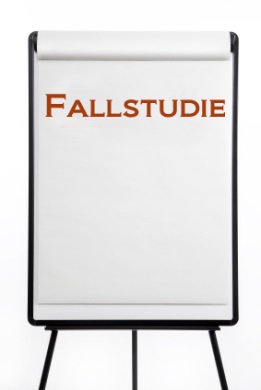 InformationenFallstudie
[Speaker Notes: Übergabe an Clemens]
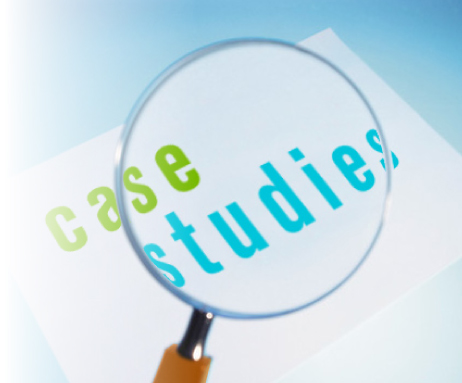 Fallstudie: Übersicht
FallstudieSchriftliche Einzelarbeit, 15-20 Seiten, 37'500 bis 50'000 Zeichen ohne Leerzeichen
Die Fallstudie ist die Grundlage für die Präsenzprüfung bestehend aus:
Präsentation der Fallstudie
Fachgespräch zur Fallstudie
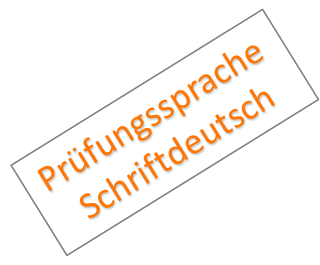 [Speaker Notes: Clemens]
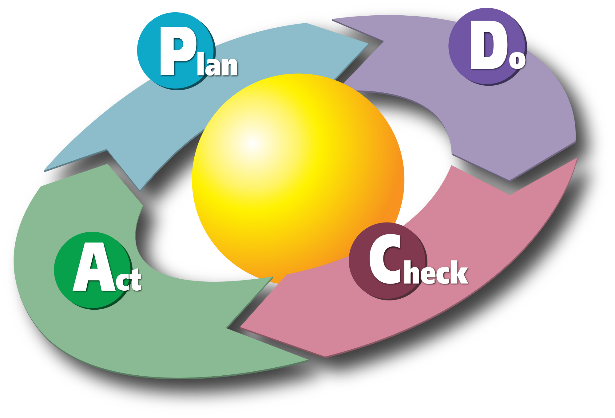 Methode
Praxisrelevante Fallstudie mit vorgegebener Fallbeschreibung aus einer möglichen Praxissituation. 
Das Vorgehen der Bearbeitung folgt dem PDCA-Modell und umfasst einen vollständigen Regelkreis (Planen, Ausführen, Überprüfen, Verbessern).
Ziel: Die Kandidatinnen und Kandidaten weisen ihre Handlungskompetenzen theorie- und praxisgeleitet aus. Sie erarbeiten die vier Teilschritte eines vollständigen Handlungszyklus und begründen diese.
[Speaker Notes: Clemens]
Themen der Fallstudie
Die Kandidatinnen erhalten von der Odamed zwei Themenvorschläge (fachrichtungsspezifisch), aus der Sie eine auswählen. Bitte lesen und beachten Sie die Aufgabenstellung genau, z.B. Analyse, Beurteilung, Erstellen eines Konzeptes etc.
Die Themen sind praxisorientiert, wie z.B.:
«eine Diabetes Gruppe aufzubauen oder»
«ein Konzept für die Erstellung von Arbeitseinsatzplänen zu erstellen»

Hilfsmittel:
Alle Unterrichtsmaterialien, Internet und selbst gewählte Fachliteratur;
Wegleitung zu den Prüfungsteilen
Merkblatt Quellen korrekt angeben
Die Bewertungskriterien zu den Prüfungsteilen
[Speaker Notes: Clemens]
Strukturvorschlag zur Fallstudie
Titelblatt
Inhaltsverzeichnis 
Einleitung (optional)
Hauptteil (siehe unten)
Plan
Do
Check
Act
Zusammenfassung und Reflektion
Erkenntnisse aus der Bearbeitung der Fallstudie;
Persönliche Schlussfolgerungen aus dem Bearbeitungsprozess.
Verzeichnisse (Literatur-, Abbildungs- und Tabellenverzeichnis)
Eigenständigkeitserklärung 
Anhang
[Speaker Notes: Clemens]
Bitte beachten Sie, dass diese Hinweise aus der Wegleitung zu den Prüfungsteilen keine vorgegebenen Untertitel sind! 
Gilt für alle PDCA Schritte.
Schritt 1: Planen
Hier werden das Thema/Problem und der Ist-Zustand beschrieben sowie die Ursachen des Problems analysiert. Ausserdem wird der Ziel-Zustand formuliert. Zudem werden Messgrössen für das Erreichen des Ziel-Zustands definiert.
Inhaltliche Hinweise:
Beschreibung der Praxis, der Mitarbeiterinnen sowie der Ausgangslage
Analyse der Ist-Situation: Beschreibung des Themas/Problems, Sammlung von Informationen, Ursachen und Einflussfaktoren 
Formulierung von Zielsetzungen (Soll Situation)
Handlungsleitende Überlegungen 
Formulieren der theoretischen Ressourcen, welche für das Projekt wichtig sind
konkrete, begründete Projektentscheidung
Entwickeln eines konkreten, strukturierten Aktionsplans
[Speaker Notes: Clemens]
Schritt 2: Ausführen
Hier werden das «Tun» und die konkreten Massnahmen zum Erreichen des Ziel-Zustands beschrieben.

Inhaltliche Hinweise:
Strukturierte und begründete Umsetzung des Plans in die Praxis
Vorgehen in der Situation und wichtige Verhaltensregeln
Dokumentieren der Beobachtungen und des Umsetzungsprozesses 
Beschreibung der Instrumente zur Datenerhebung
Dokumentation der durchgeführten Massnahmen und Ergebnisse
[Speaker Notes: Clemens]
Schritt 3: Überprüfen
Hier werden die beim Umsetzen der Massnahmen gesammelten Erfahrungen sowie erzielten Ergebnisse reflektiert und evaluiert. Bei Bedarf werden die Massnahmen überarbeitet.

Inhaltliche Hinweise:
Analyse und Evaluation der gewonnen Daten und Bewertung der Ergebnisse
Vergleichen und Überprüfen der ermittelten Daten in Bezug zur Zielsetzung (Ist und Soll Vergleich) der Planungsphase
[Speaker Notes: Clemens]
Schritt 4: Verbessern
Hier werden die im Prozess der Themenbearbeitung/Problemlösung gesammelten Erfahrungen evaluiert und hieraus Standards für das künftige Vorgehen ableitet.

Inhaltliche Hinweise:
Ermitteln der Ursachen der Abweichungen zwischen dem gewünschten Ziel und der erzielten Resultate 
Nachvollziehbare Gründe für die Unterschiede oder Diskrepanzen 
Formulieren von neuen Zielen und Bestimmen von Verbesserungsmassnahmen und konkreter Massnahmen oder
Bei Übereinstimmung von Soll und Ist-Situation: Ergebnisse standardisieren und einführen
Dokumentieren des Prozesses und des überarbeiteten Plans
[Speaker Notes: Clemens]
Zusammenfassung und Reflektion
Zusammenfassung und Reflektion
Erkenntnisse aus der Bearbeitung der Fallstudie;
Persönliche Schlussfolgerungen aus dem Bearbeitungsprozess.
[Speaker Notes: Clemens]
Formale Anforderungen
15-20 Seiten, Papierformat A4, Schrift Arial 11, 37`500 bis 50`000 Zeichen ohne Leerzeichen; (exklusive Titelblatt, optionales Vorwort, Inhaltsverzeichnis, Quellen- und Bildverzeichnis), 
Übersichtliche Textgliederung; 
Quellenangaben im Text und im Literaturverzeichnis gemäss Vorgaben der odamed; 
Upload von folgenden Exemplaren der Fallstudie auf die Online-Cloud der odamed (entsprechend der Anleitung und dem Zugangscode der odamed):
die Originalarbeit im Wordformat, nicht schreibgeschützt
ein Exemplar der Originalarbeit im PDF-Format
eine anonymisierte Kopie im Word-Format (ohne namentliche Hinweise auf Autorin, Autor oder Arztpraxis), nicht schreibgeschützt
persönlicher Cloud-Link wird zirka 1 Monat vor dem Abgabetermin per Mail zugstellt (Angaben im Prüfungsaufgebot beachten)
[Speaker Notes: Clemens

Livedemo Upload durch Marianne]
Hinweise zum Vorgehen
[Speaker Notes: Clemens]
Mögliche Begleitung bei der Erarbeitung der Fallstudie
Unterstützung für die Kandidatin / den Kandidaten in der Phase der Erarbeitung der Fallstudie
verfügt über Erfahrung in der Erarbeitung schriftlicher Arbeiten (Tertiär-Stufe: Höhere Berufsbildung, HF, FH oder Uni)
Themen: 
Gestaltung
inhaltliche Fragestellungen
Suche von Fachliteratur
[Speaker Notes: Marianne]
Optional Inanspruchnahme Mentoring
Versand Liste der Mentor/innen mit Aufgebot 
Kontaktaufnahme Mentor/in durch Kandidat/in
Unterstützung bis Abgabe Fallstudie telefonisch oder per Mail
Abrechnung der Leistungen nach Aufwand pro Kandidat/in:
CHF 125.00 / Stunde
Mentor/in rechnet die erbrachten Leistungen gegenüber Odamed getrennt nach Kandidat/in ab
Odamed verrechnet die Entschädigungen an die Kandidat/in weiter
[Speaker Notes: Marianne

Für spezifische, inhaltliche Fragen während der Fallstudienbearbeitung werden telefonische Beratungsmöglichkeiten bei OdA-externen Mentorinnen und Mentoren vermittelt (diese werden den Kandidatinnen von der Odamed verrechnet (125.00 pro Stunde ).

Die Mentorin oder der Mentor ist bei Bedarf Anlaufstelle für die Kandidatin in der Phase der Erstellung der Fallstudie. Sie oder er unterstützt beratend telefonisch oder per Email zu gestalterischen oder inhaltlichen Fragestellungen und bei der Suche von Fachliteratur, ist allerdings in den meisten Fällen keine MPK, sondern hat Erfahrung mit der Erstellung von schriftlichen Arbeiten auf tertiärer oder universitärer Stufe und den formellen Anforderungen.

Die OdA Berufsbildung MPA entschädigt die Arbeit der Mentorin oder des Mentors mit CHF 125.00/Stunde. Sie rechnen über ihre Leistungen getrennt nach Kandidatinnen ab, sobald ein Beratungszyklus mit der Abgabe der Fallstudie abgeschlossen ist. Die ausbezahlten Entschädigungen werden der Kandidatin weiter­­verrechnet.]
Bewertung
Nicht termingerecht eingereichte Fallstudien werden mit der Note 1 bewertet. 
Begründete Gesuche um Fristverlängerung sind vor Ablauf der Einreichungsfrist zu stellen.
Die Kriterien zur Beurteilung der Fallstudie gelten gemäss Beurteilungsblatt zur Fallstudie.
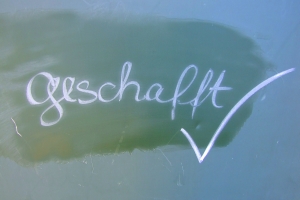 Odamed
[Speaker Notes: Clemens

Für die Fristeinhaltung der Einreichung der Fallstudie wird der Upload-Link der odamed-Cloud am Fristende automatisch geschlossen.]
InformationenPräsentation und Fachgespräch zur Fallstudie
[Speaker Notes: Clemens]
Präsenzprüfung: Präsentation der Fallstudie
Die Kandidierenden präsentieren die Inhalte der Fallstudie (15 Minuten) mit folgender Struktur:
Übersicht und Einführung in das bearbeitete Thema;
zentrale Überlegungen und bearbeitete Schwerpunkte der jeweiligen Kapitel;
fachliche und persönliche Erkenntnisse aus der Fallstudienbearbeitung.

Kriterien der Bewertung 
gemäss Beurteilungsblatt Präsentation der Fallstudie
[Speaker Notes: Clemens]
Präsentationshinweise
Zu beachten ist:
Sie geben zwei Exemplare einer schriftlichen Dokumentation (Handout) der Präsentation ab.
Es können keine eigenen Laptops zur Präsentation benützt werden.
Bitte bringen Sie ihre Präsentation auf einem Stick mit. Am Prüfungsort steht ein grosser Touchscreen für die Präsentation zur Verfügung. 
Während der Präsentation besteht kein Internetzugang.
[Speaker Notes: Clemens]
Präsenzprüfung: Fachgespräch
Das Fachgespräch (20 Minuten) findet im Anschluss an die Präsentation der Fallstudie statt. Das Fachgespräch darf nicht gleich gesetzt werden mit einer mündlichen Prüfung, in der Expertinnen/Experten nur das Wissen der Kandidatinnen und Kandidaten abfragen. 
Die Expertin bzw. der Experte stellen, ausgehend von den in der Fallstudie und der Präsentation vorgestellten Inhalten, vertiefende und weiterführende Fragen. Im Vordergrund stehen praxisorientierte Fragestellungen, die aus der Erfahrung und den theoretischen Erkenntnissen der Kandidatin zu beantworten sind.
[Speaker Notes: Clemens]
Präsenzprüfung: Fachgespräch
Vorteile und Chancen
Flexibilität: Es kann auf die besondere Situation der Kandidatin/des Kandidaten eingegangen werden. Das Fachgespräch nimmt Bezug auf eine Leistung, die der Kandidat/die Kandidatin bereits erbracht hat. 
Denkprozesse offen legen: Der Kandidat/die Kandidatin kann darlegen, wie sie/er zu einer bestimmten Aussage kommt, er/sie kann darstellen und begründen. 
Ausführlichkeit und Zusammenhänge: Im vorgegebenen Zeitrahmen kann der Kandidat/die Kandidatin einen Sachverhalt mit einer gewissen Ausführlichkeit und in Zusammenhängen darstellen

Kriterien der Bewertung
gemäss Beurteilungsblatt Fachgespräch zur Fallstudie
[Speaker Notes: Clemens]
[Speaker Notes: Clemens

Fragen: je nach Thema]